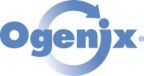 the leader in Oxygen Therapy for your patients…Give your patients the  advantage of faster healing and Mobility!
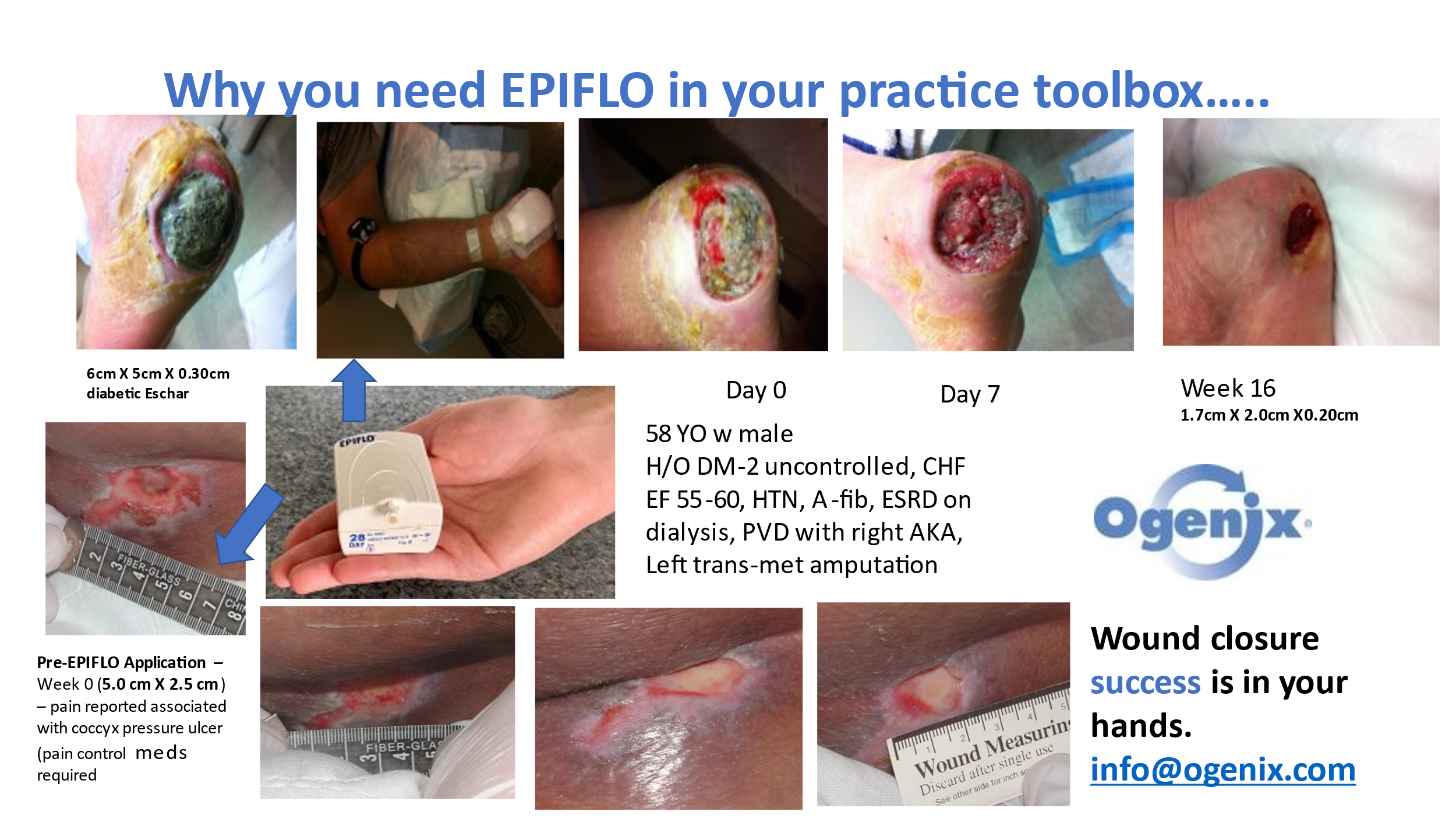 info@ogenix.com
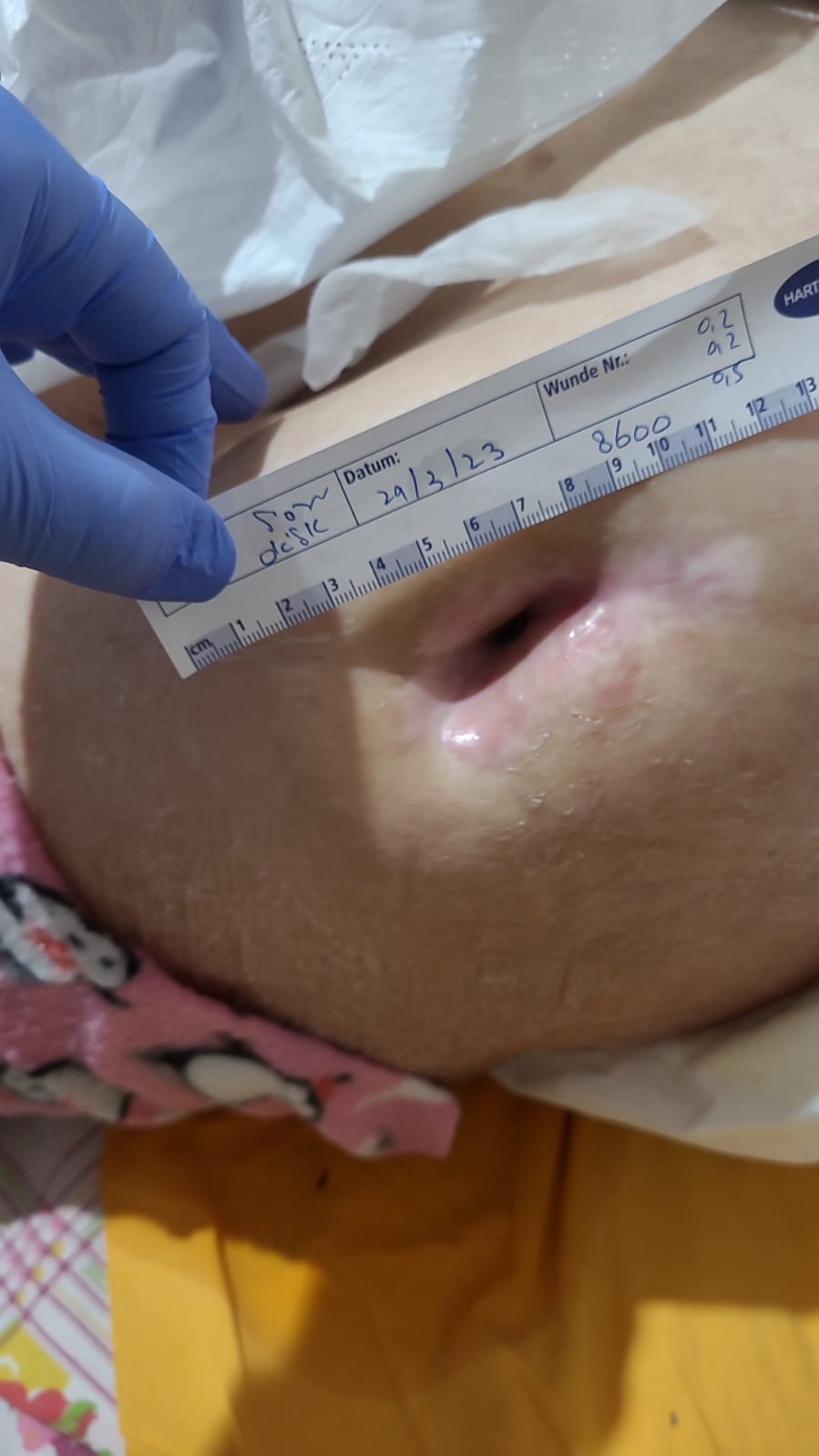 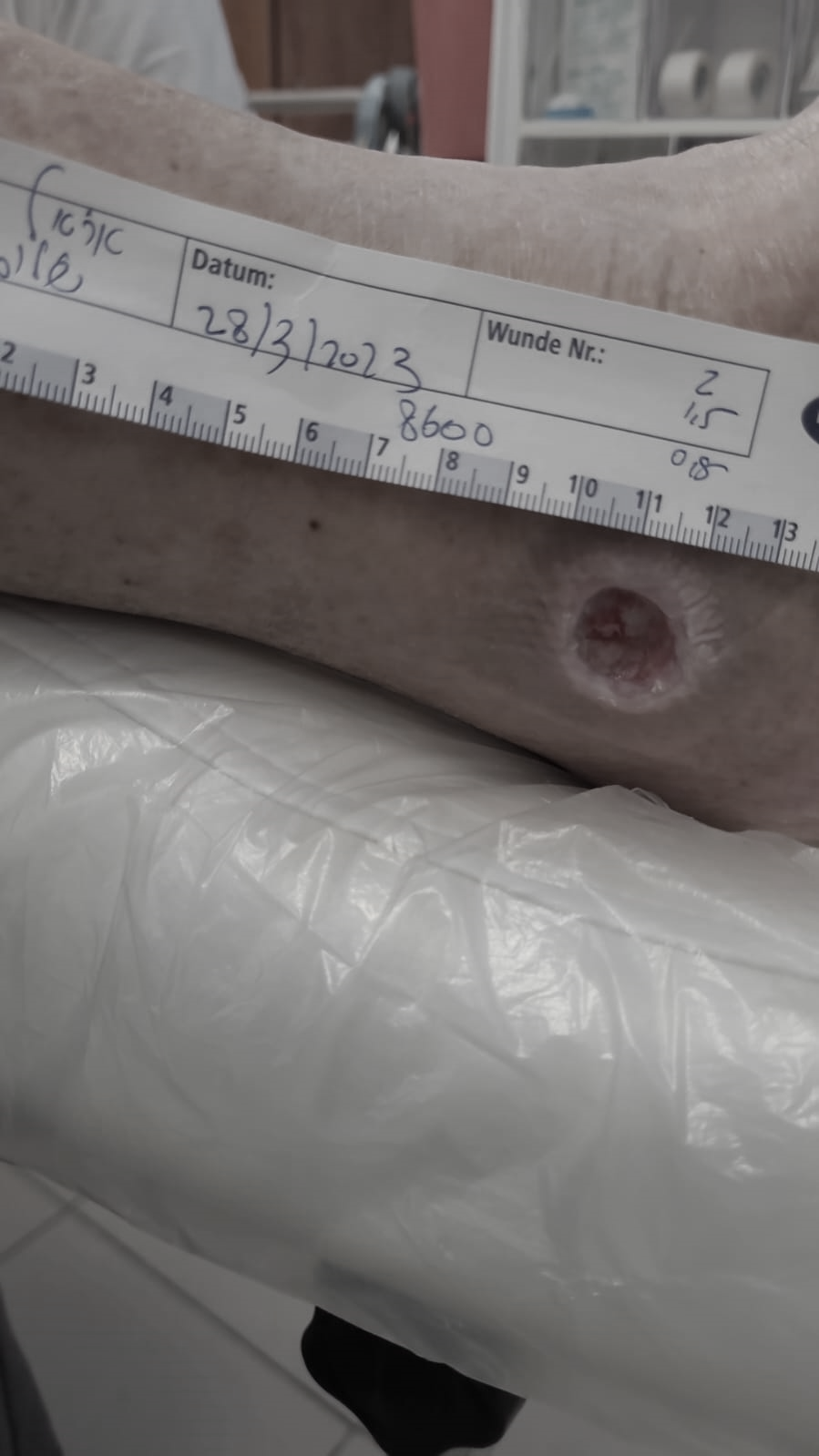 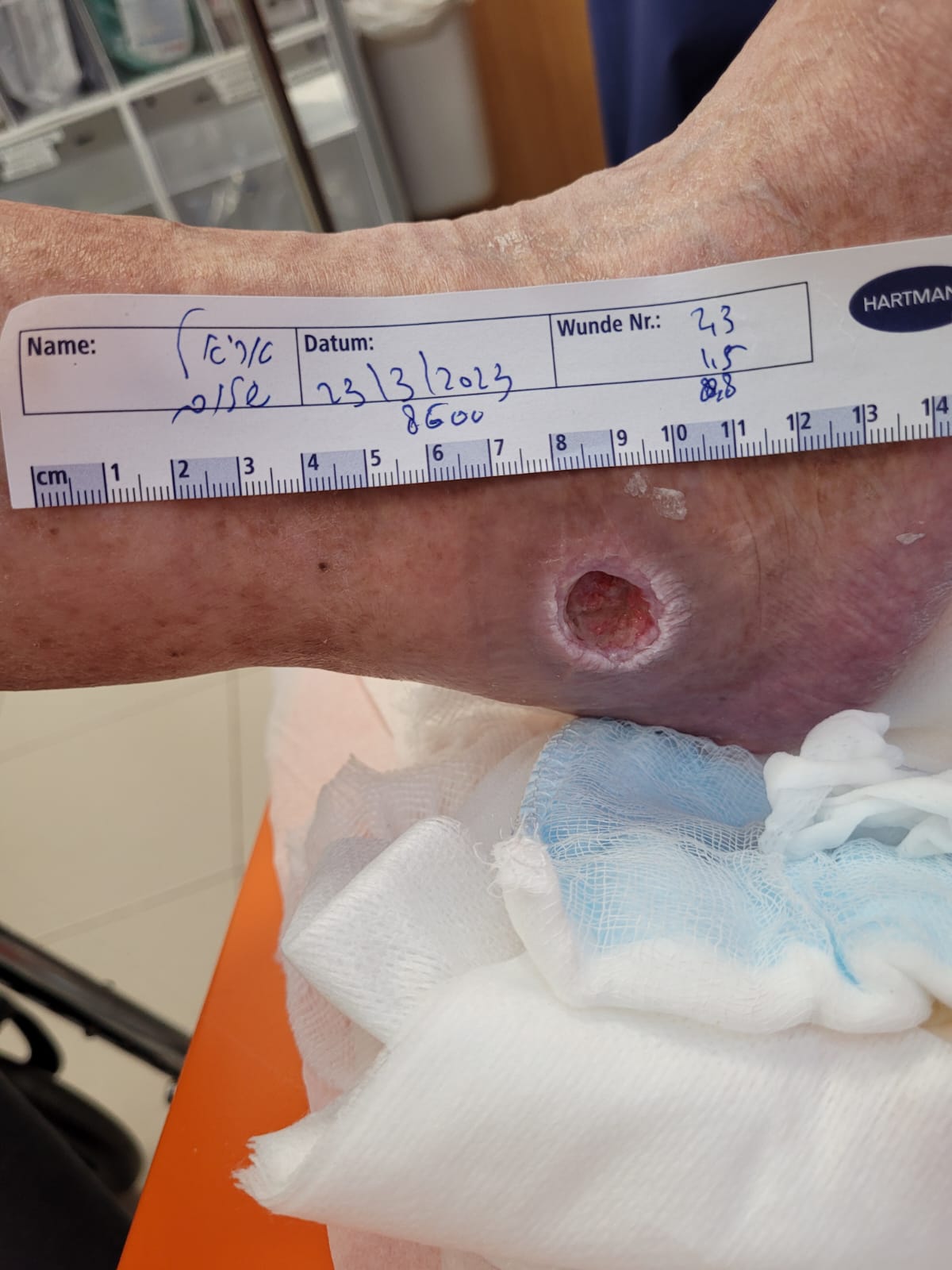 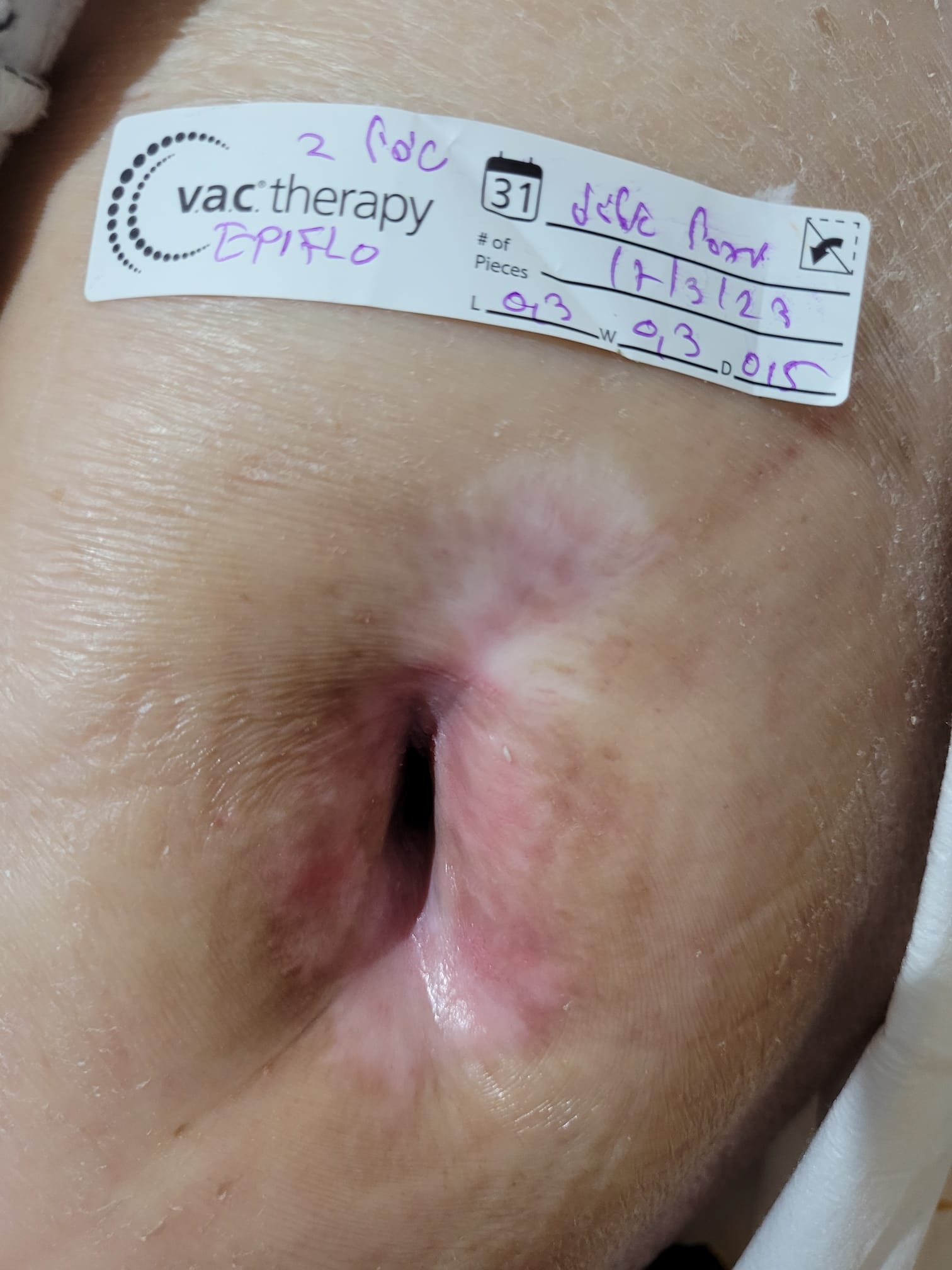 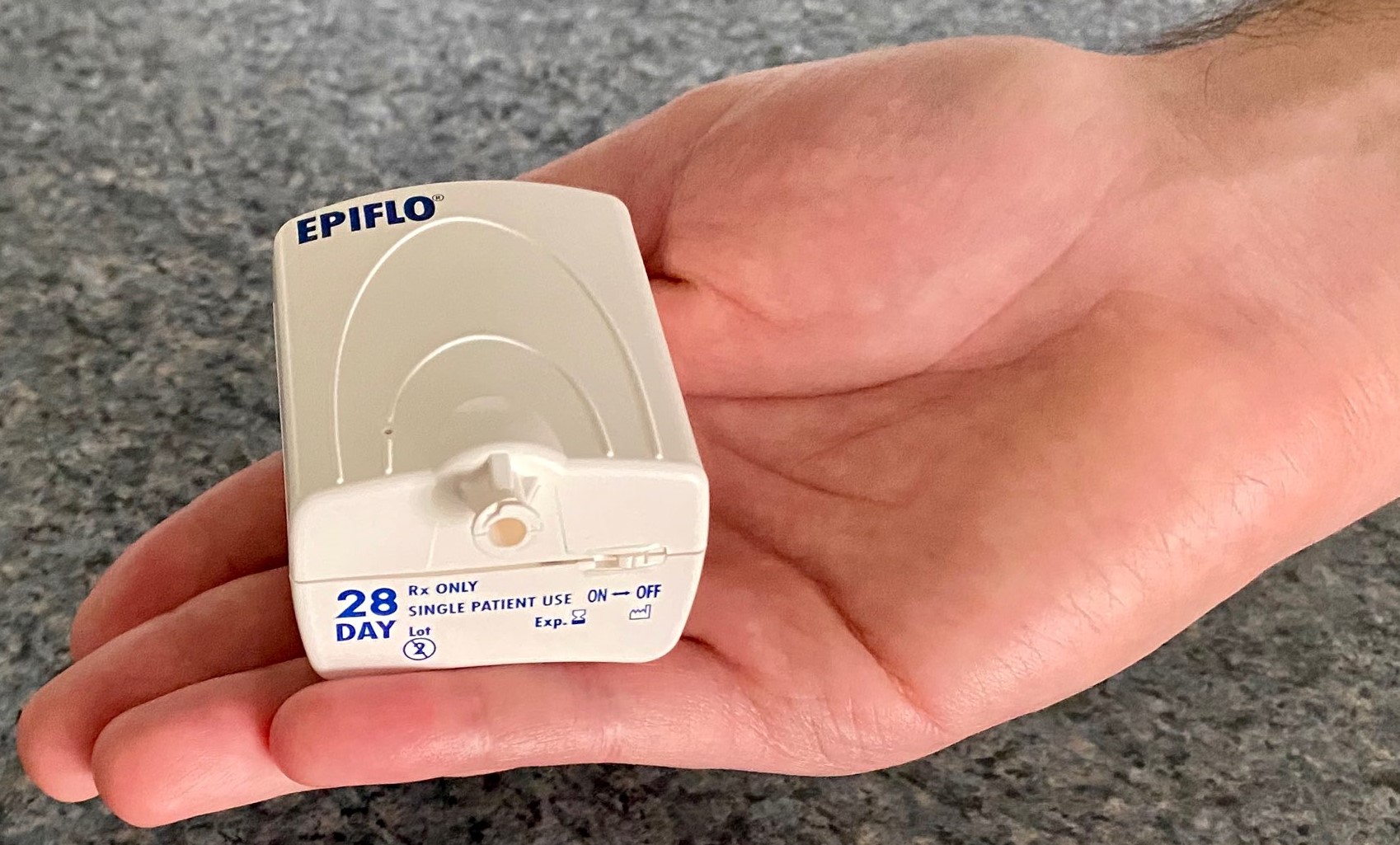 28 days to Success
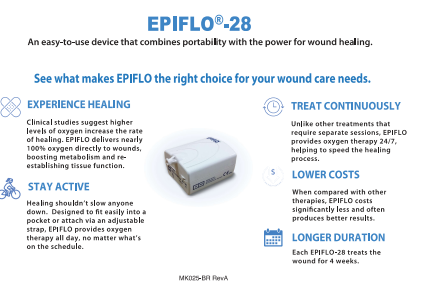 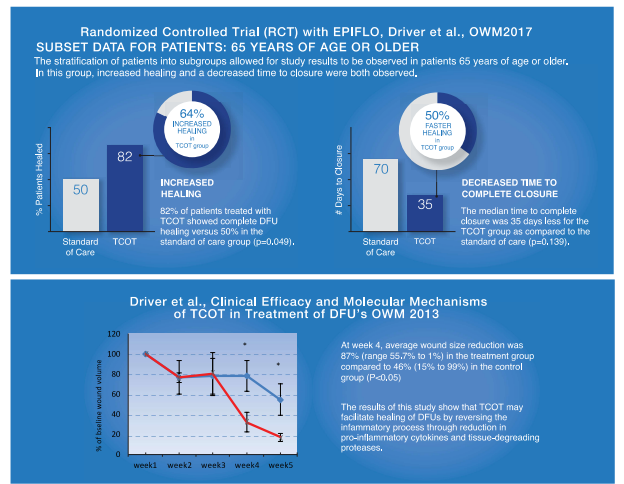 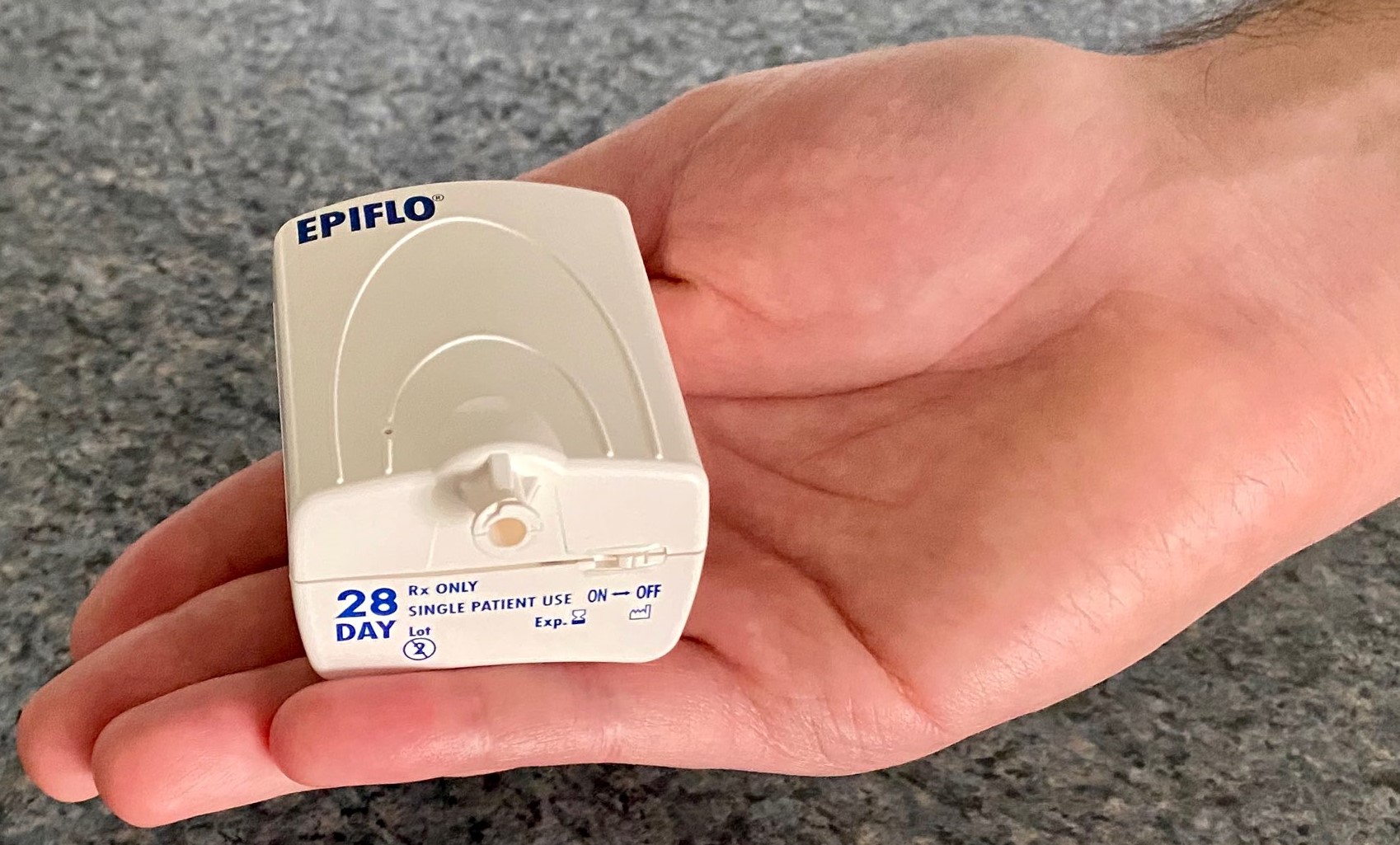 Give your 65 and older patients a chance!
It’s in your hands….Contact us for Info
                 info@ogenix.com